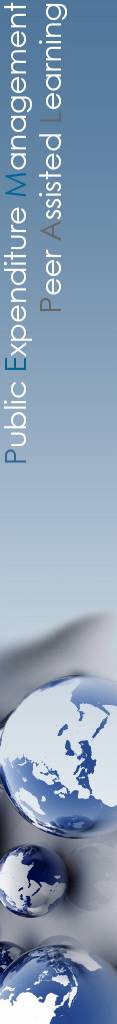 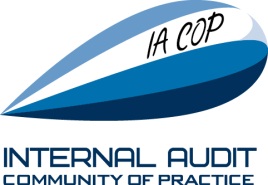 Community enablinging groups
Quality friends&Agenda activists: 

identify strong points&improving for futures,
 including  the topics and the format of activities

Value detectives:  
 explore created values shown outputs and impact 

Social reporters: 
collect memories form social events, but not only